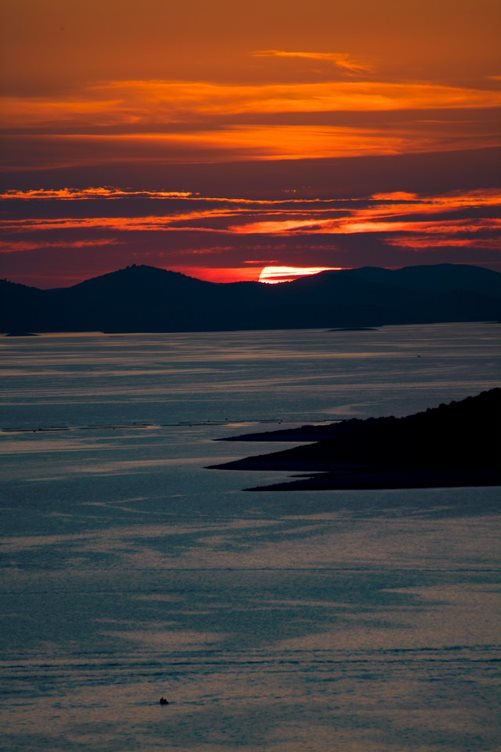 Kontrast toplih i hladnih boja
Motiv: zalazak sunca u more
Tehnika: vodena boja (akvarel)
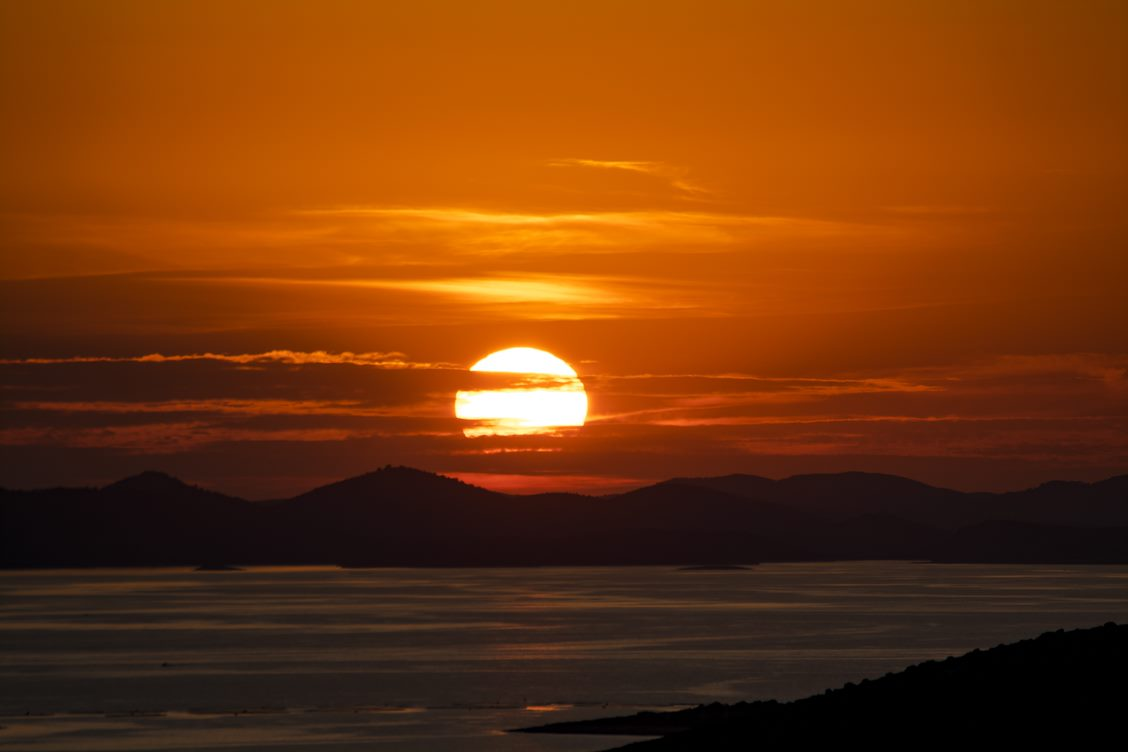 Sredstva potrebnaza rad:
papir 
vodene boje 
paleta
kistovi za akvarel
posudica s vodom
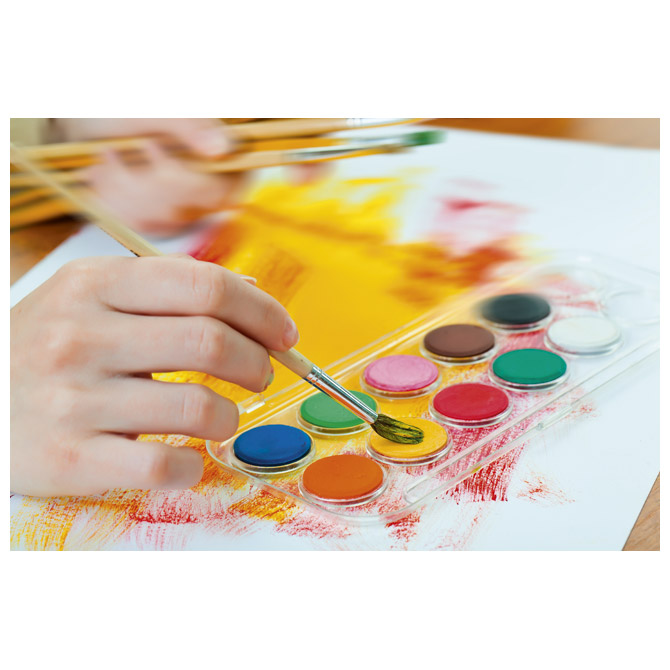 Kako slikamo vodenim bojama (akvarelom)?
Slikati možemo na dva načina: mokro na suho i mokro na mokro.
Dio podloge (papira) smočimo tako da kist umočimo u posudicus vodom i nanesemo na podlogu. 
Kist umočimo u boju i kapnemo na mokri dio papira.
Kod slikanja vodenom bojom, na papiru mogu ostati bjeline,za razliku od slikanja temperom.
Prilikom slikanja trebamo paziti na kompoziciju (smještaj objekata).
Pojmovi i motivacija
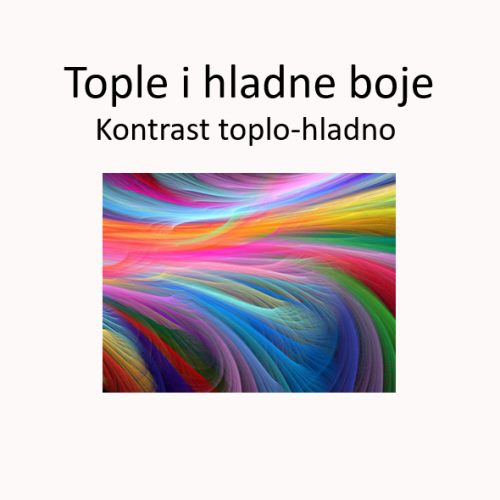 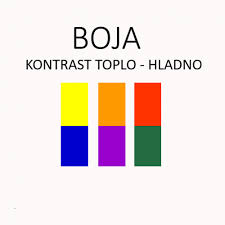 Ponovimo:
tople boje
hladne boje
kontrast

Gdje se sunce nalazi noću? Kamo u sumrak zalazi?
Koje boje uočavate gledajući sunce?
PRIMJERI TOPLO-HLADNOG KONTRASTA
Promotrite! Koje toplo-hladne boje su u kontrastu na ovim slikama?
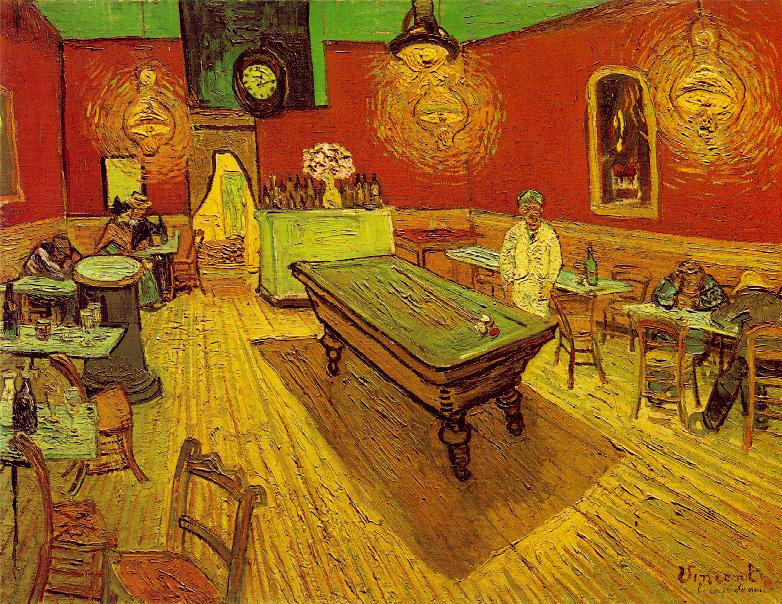 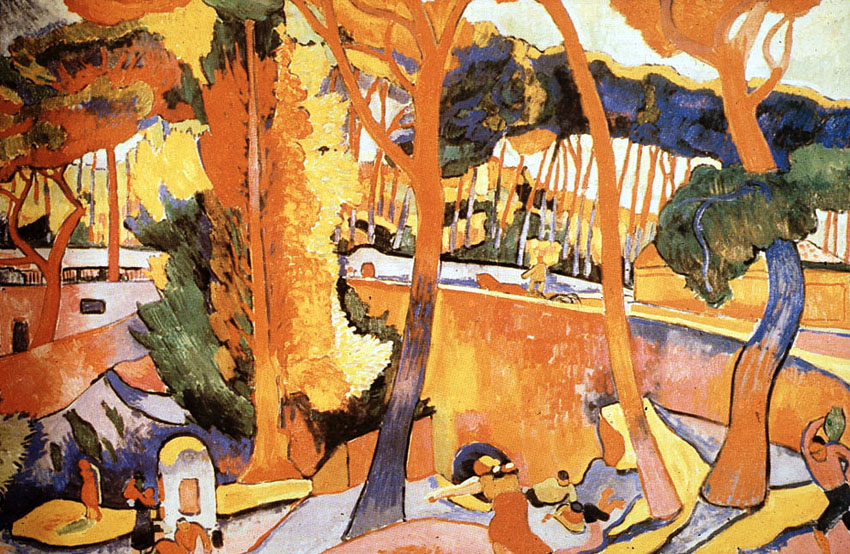 Andre Derain: "The Turning Road, L'Estaque", 1906.
Vincent Van Gogh: "Noćni kafe", 1888.
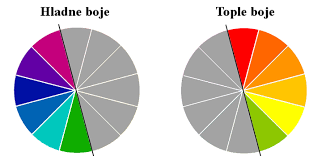 Pojmovi i motivacija
Kakve boje zapažate gledajući more?

Zamislite da se sunce spustilo u more.

Naslikajte zalazak sunca u more.
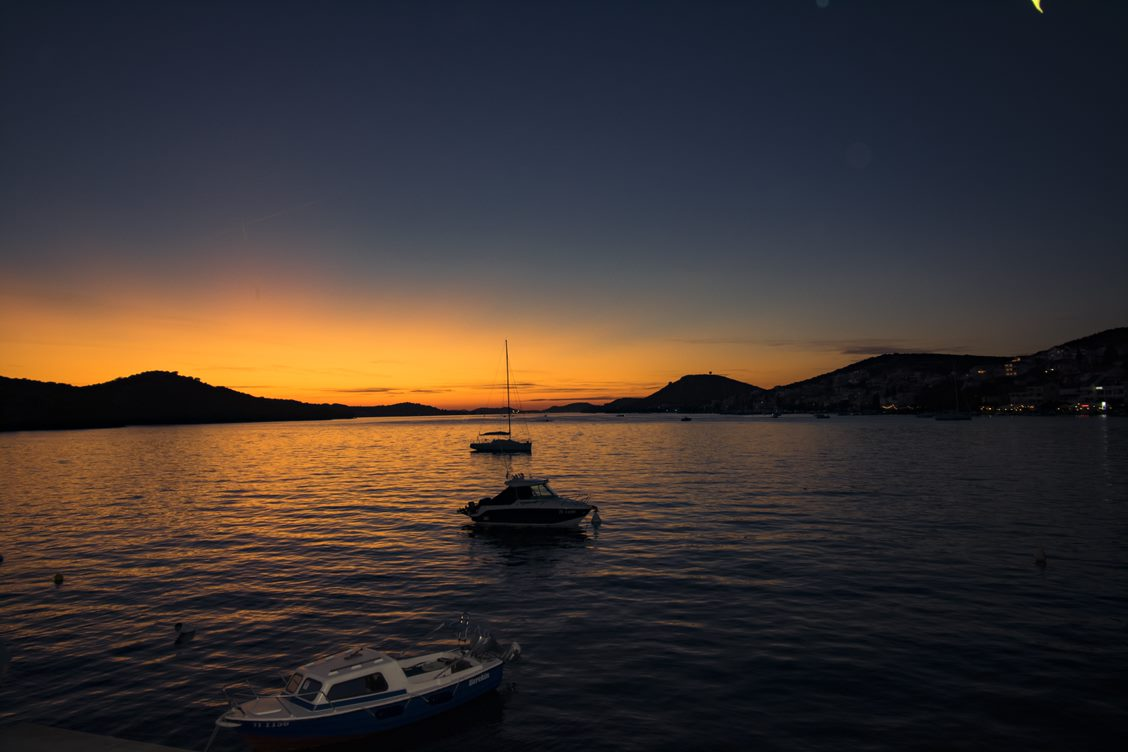 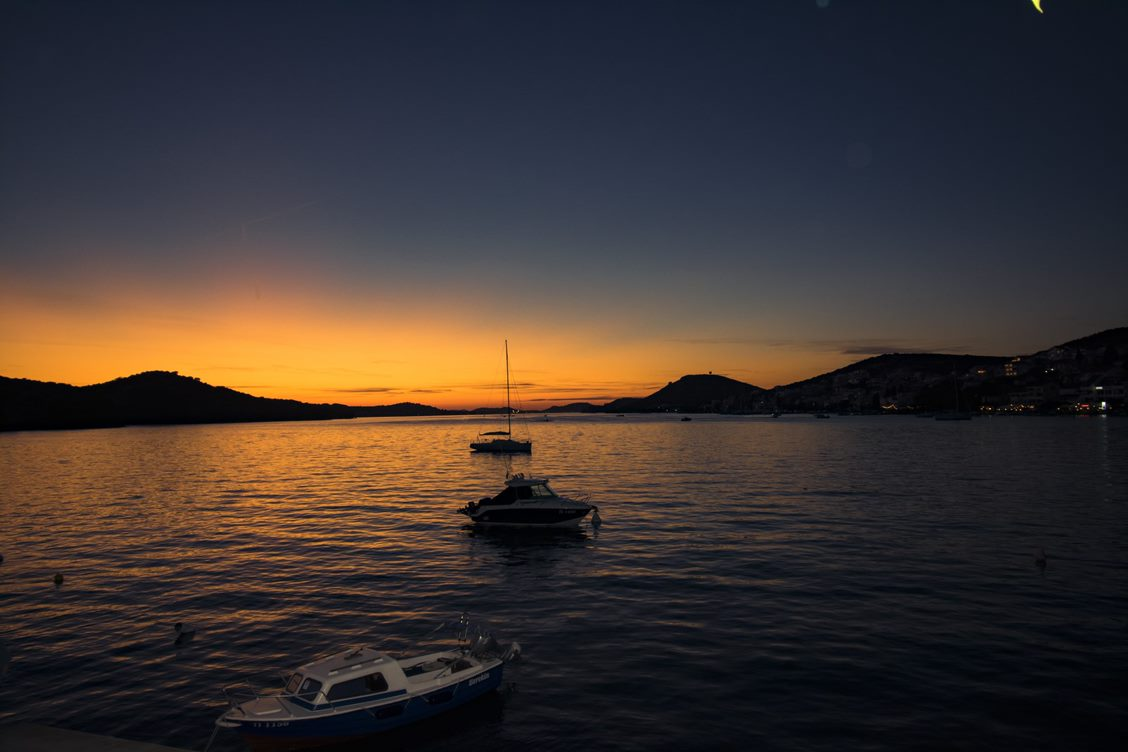 Stvaralački rad
Budite kreativni i uživajte u radu!